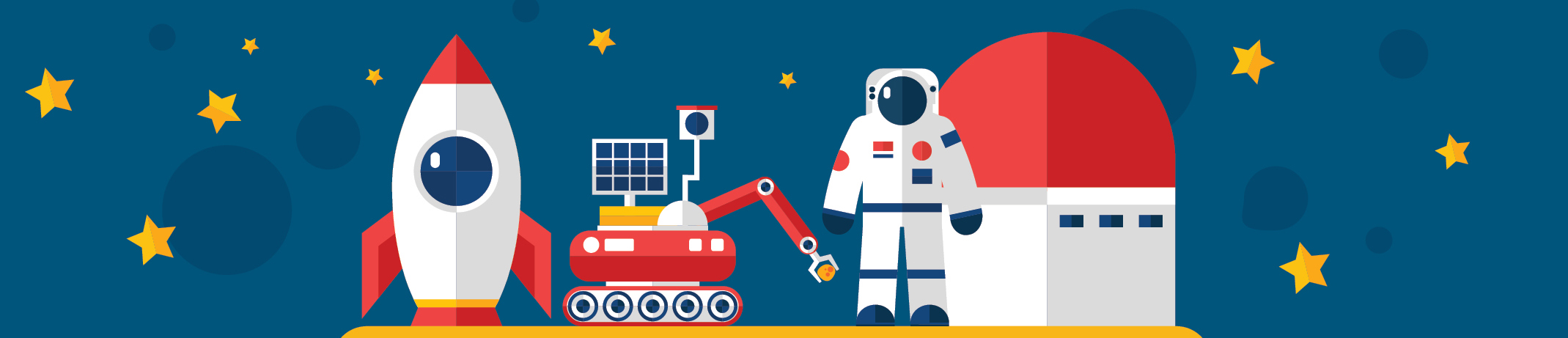 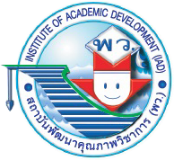 สถาบันพัฒนาคุณภาพวิชาการ (พว.)
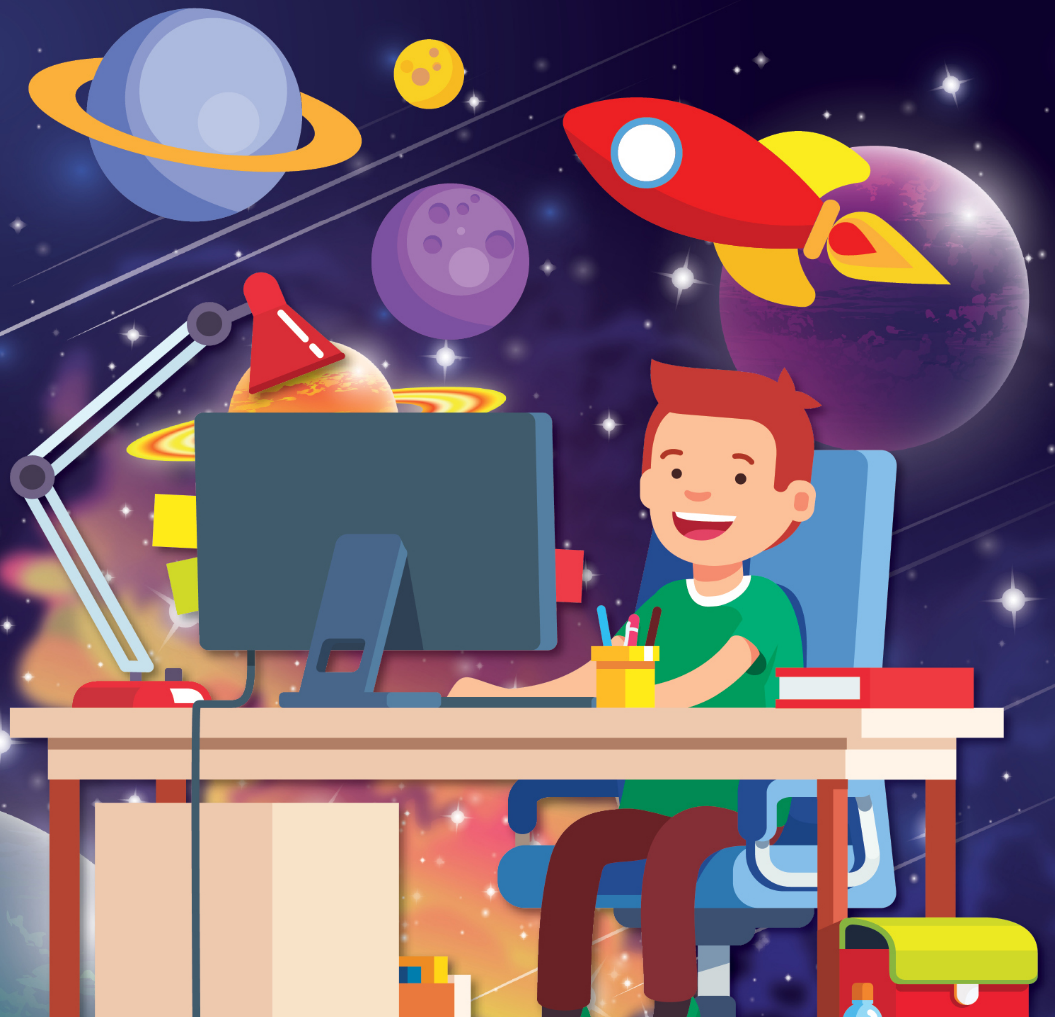 เทคโนโลยี (วิทยาการคำนวณ)
๑
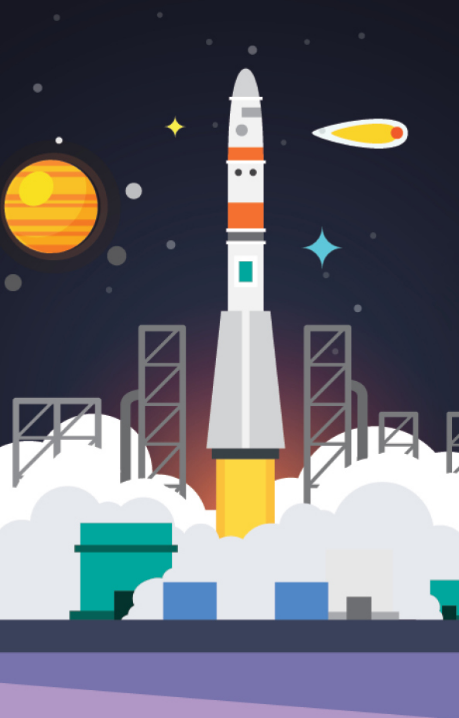 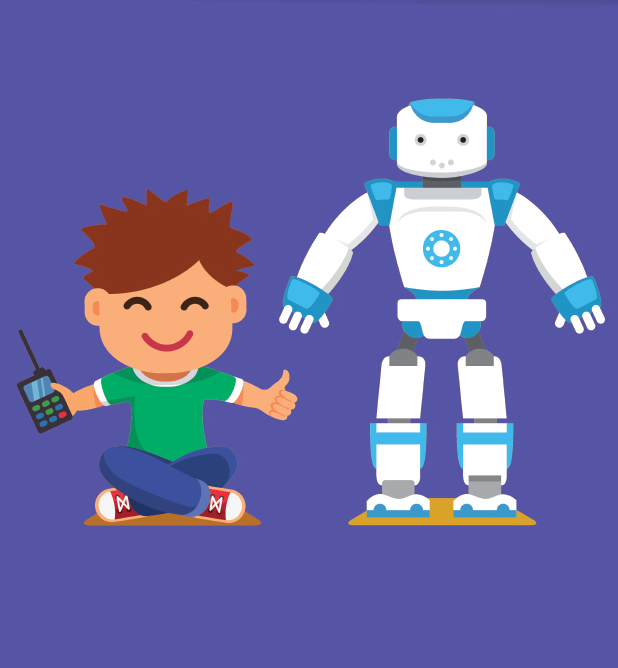 ชั้นประถมศึกษาปีที่
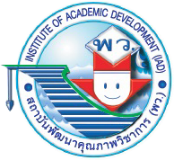 แผนผังหัวข้อหน่วยการเรียนรู้
การใช้งานและดูแลรักษาอุปกรณ์เทคโนโลยี
5
การใช้งานและการดูแลรักษาอุปกรณ์เทคโนโลยี
การดูแลรักษาอุปกรณ์เทคโนโลยี
ข้อปฏิบัติในการใช้งานคอมพิวเตอร์
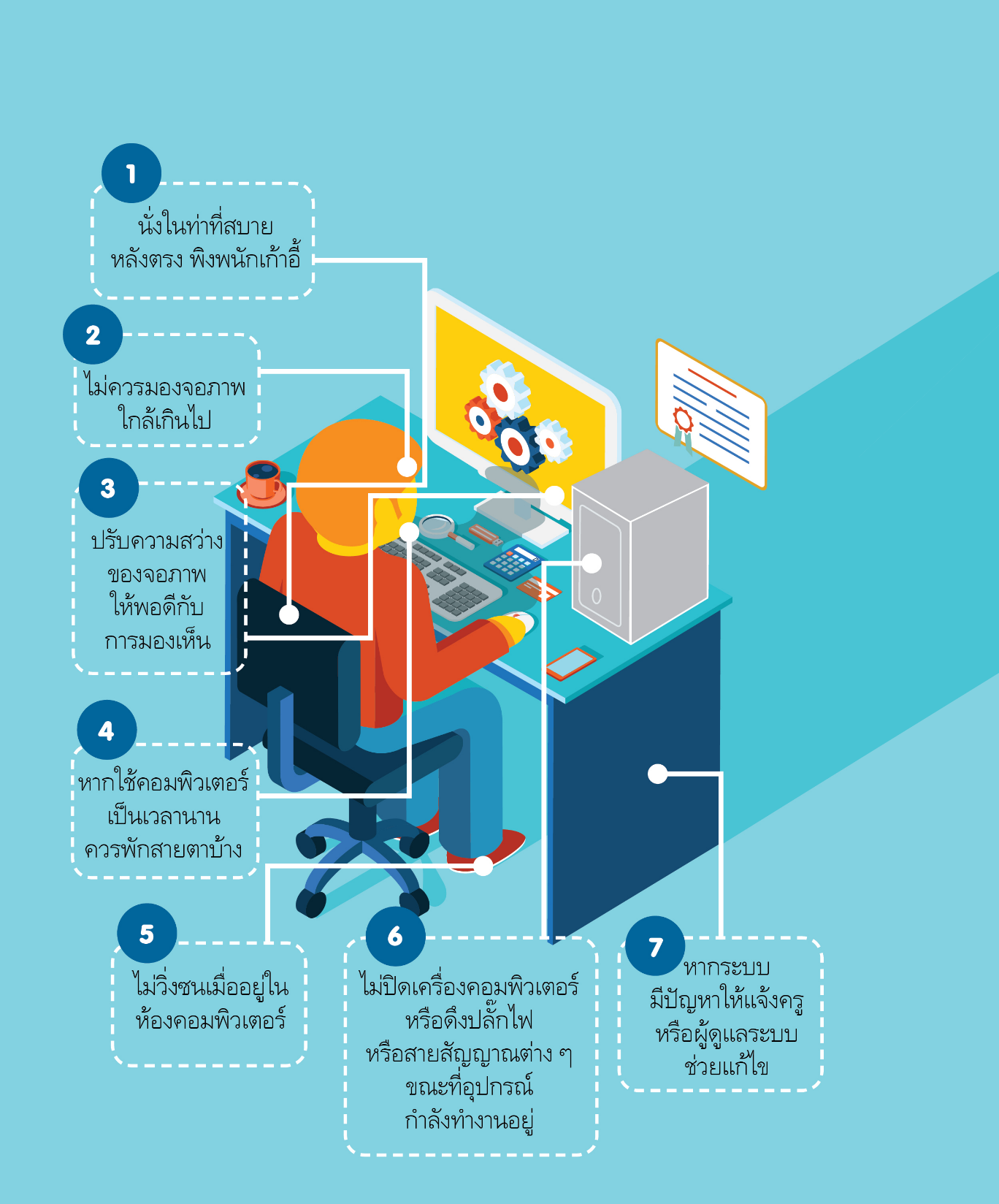 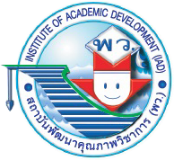 7 ข้อปฏิบัติในการใช้งานคอมพิวเตอร์
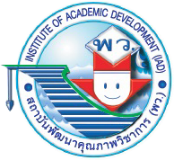 ข้อปฏิบัติในการใช้งานคอมพิวเตอร์
>>
ควรนั่งในท่าที่สบาย หลังตรงพิงพนักเก้าอี้
จัดตำแหน่งจอให้อยู่ต่ำกว่าระดับสายตาเล็กน้อย ไม่ควรมองจอใกล้เกินไป
ปรับความสว่างให้เหมาะสม ไม่สว่างหรือมืดเกินไป
หากใช้งานเป็นเวลานานควรพักสายตาทุก 20 นาที
ไม่วิ่งซนเมื่ออยู่ในห้องคอมพิวเตอร์ เพราะอาจเกิดอุบัติเหตุแก่ผู้อื่นที่ใช้งานอยู่
ไม่ปิดหรือดึงปลั๊ก ขณะที่อุปกรณ์กำลังทำงานอยู่
หากระบบมีปัญหาให้แจ้งครูหรือผู้ดูแลช่วยแก้ไขทันที
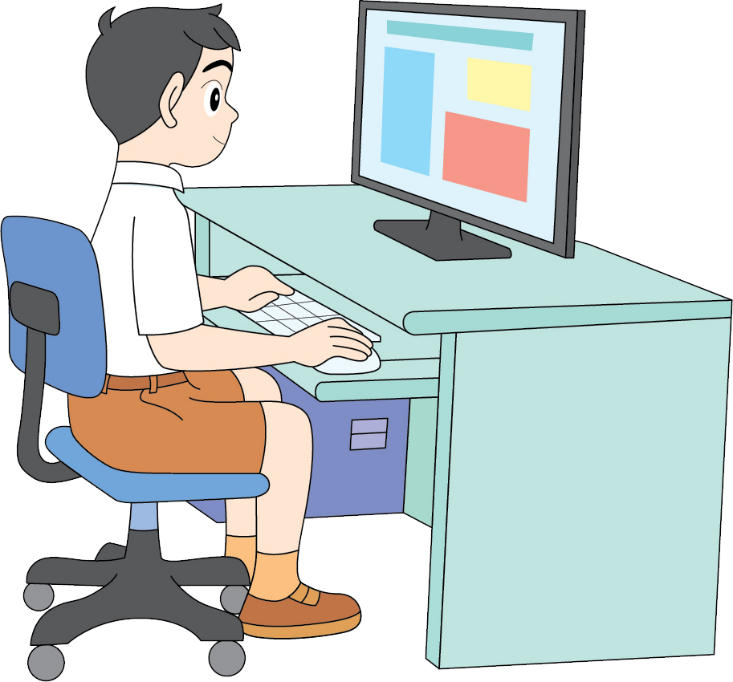 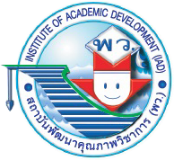 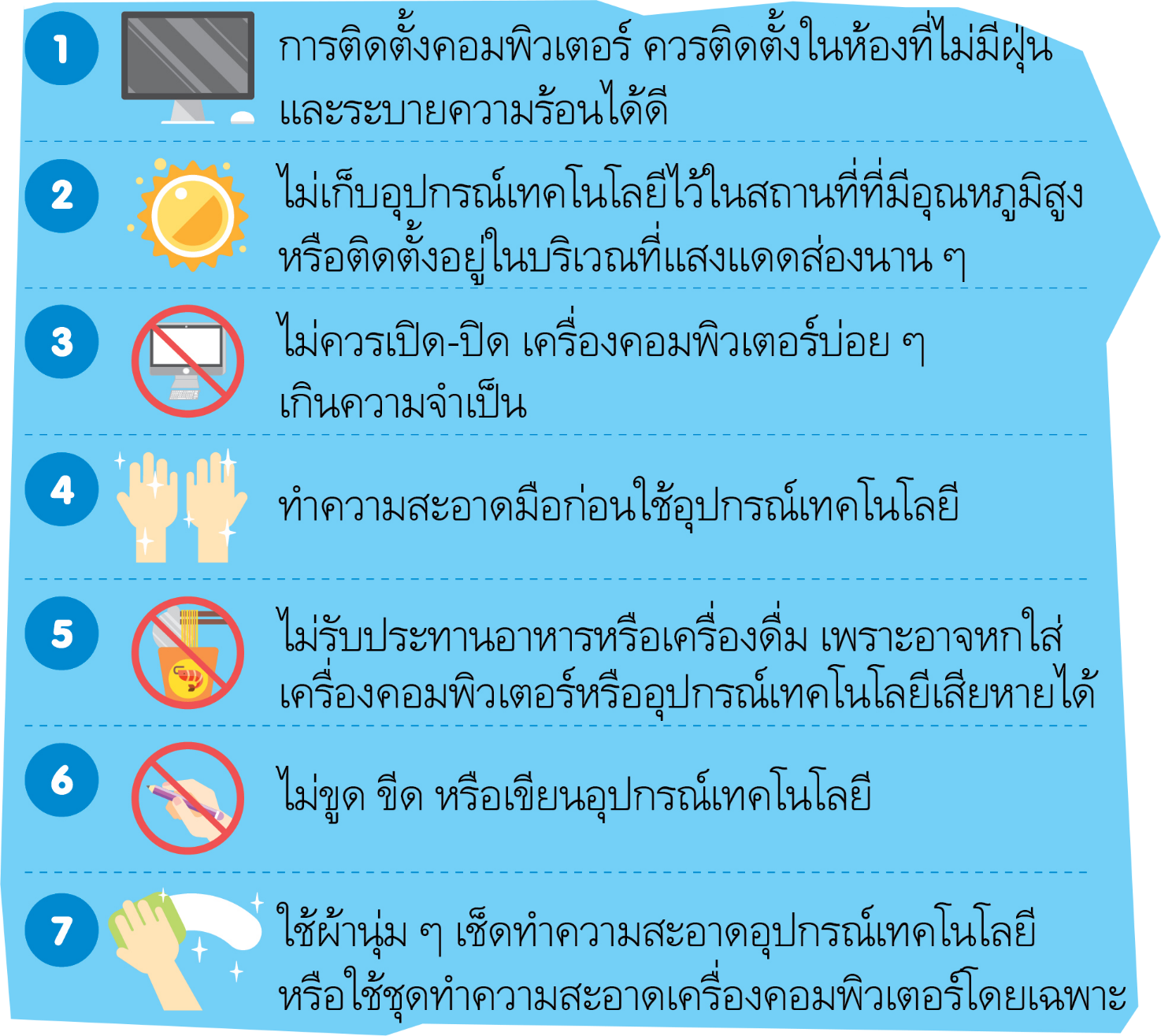 การดูแลรักษา
อุปกรณ์เทคโนโลยี
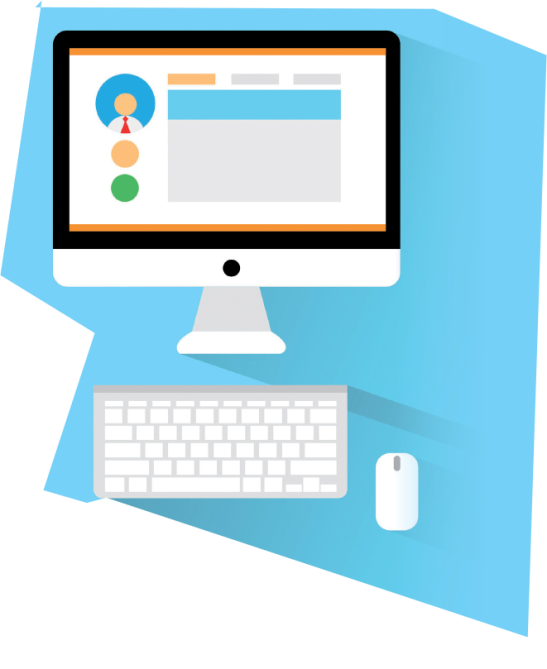 “อุปกรณ์เทคโนโลยีเป็น
อุปกรณ์อิเล็กทรอนิกส์
หากดูแลรักษาไม่ดี
อาจทำให้เสียหายได้ง่าย”
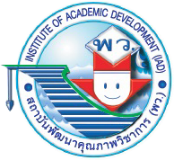 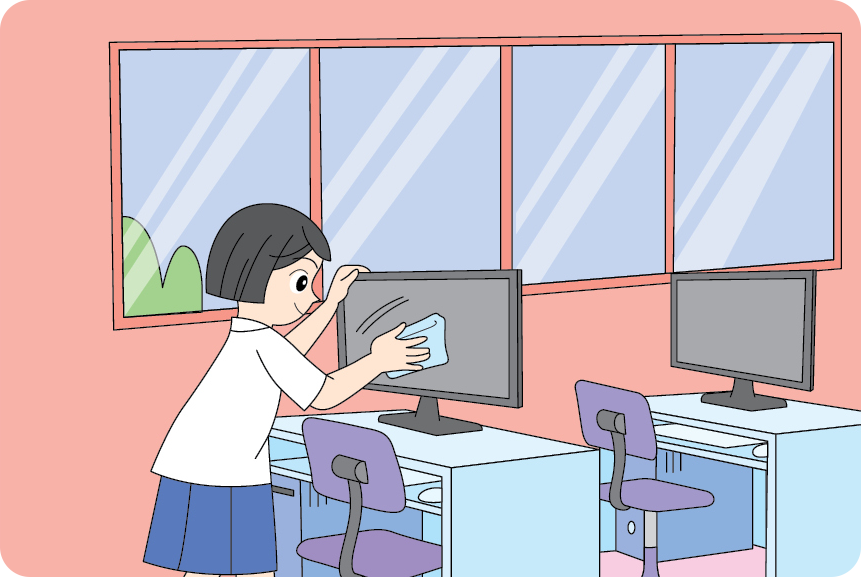 อุปกรณ์อิเล็กทรอนิกส์ที่มีฝุ่นละอองติดจะทำให้ความร้อนระบายยาก ความร้อนเป็นสาเหตุที่ทำให้มีปัญหา สำหรับคอมพิวเตอร์พัดลมระบายความร้อนต้องทำงานอย่างสมบูรณ์
การปิดสวิตช์เครื่องคอมพิวเตอร์ทันที อาจทำให้
โปรแกรมเสียหาย ควรใช้วิธี Shut Down ทุกครั้ง
แผ่นซีดี ถ้ามีขีดหรือมีรอยจะทำให้เครื่องคอมพิวเตอร์อ่านได้ยาก ส่วนจอภาพ ถ้าเป็นรอยจะทำให้มองไม่ชัด และอาจเสียหายจนไม่แสดงภาพ
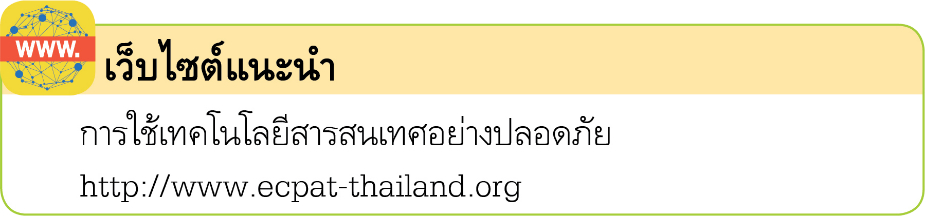 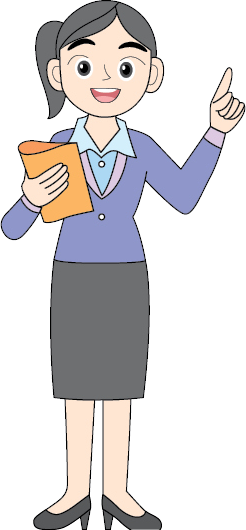 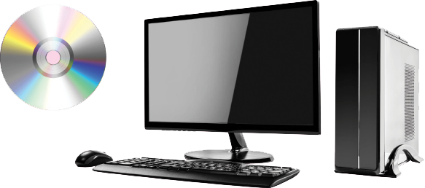 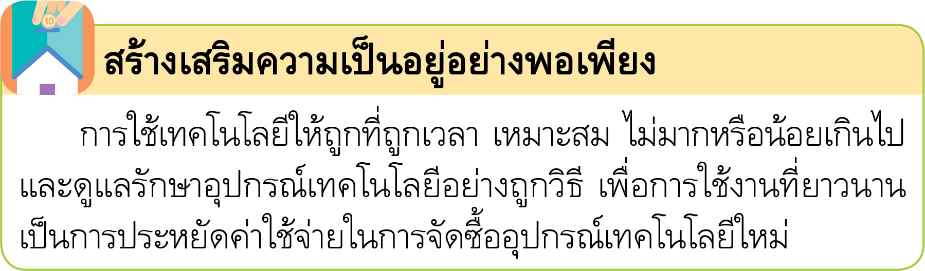 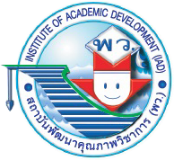 เด็กดีรักความสะอาด
กิจกรรมที่
5.1
นักเรียนสำรวจอุปกรณ์เทคโนโลยีในบ้านว่ามีอะไรบ้าง รวมทั้งช่วยดูแลรักษาความสะอาด เพื่อให้สามารถใช้งานได้นาน
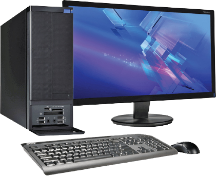 ฉีดน้ำยาทำความสะอาดลงบนผ้านุ่ม ๆ แล้วเช็ด
จอภาพมีคราบสกปรก
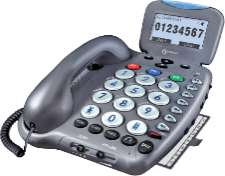 ใช้แปรงขนอ่อนปัดที่ปุ่มกด
มีฝุ่นเกาะที่ปุ่มกด
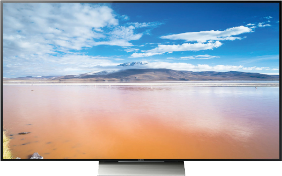 มีฝุ่นเกาะ
ใช้ผ้าแห้งนุ่ม ๆ เช็ด
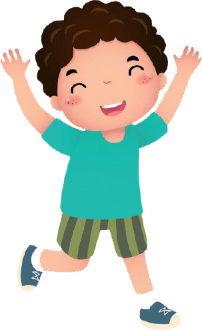 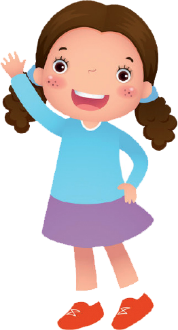 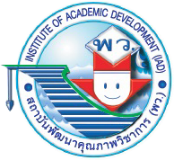 แบบพัฒนาทักษะในการทำข้อสอบปรนัยเพื่อประเมินผลตัวชี้วัด
หน่วยงานเรียนรู้ที่ 5 การใช้งานและดูแลรักษาอุปกรณ์เทคโนโลยี
พฤติกรรมใดที่แสดงออกถึงการใช้อินเตอร์เน็ตหรือคอมพิวเตอร์มากเกินไป
มีสมาธิ จิตใจสงบนิ่ง
มีอารมณ์ขัน สนุกสนาน
ใจร้อน ทนรอนาน ๆ ไม่ค่อยได้
ตอบ 3) เพราะพฤติกรรมใจร้อนทนรอนาน ๆ ไม่ค่อยได้ มักจะเกิดกับผู้ใช้อินเตอร์เน็ตหรือคอมพิวเตอร์มากเกินไป
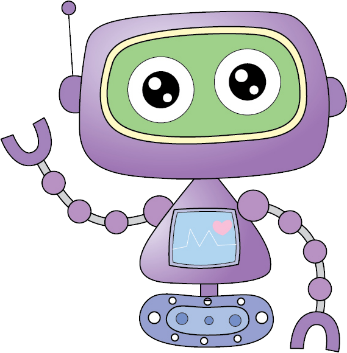 1	2	3	4	5	6	7	8	9	10
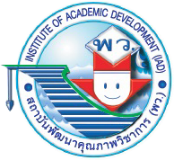 โรคที่อาจเกิดจากการใช้คีย์บอร์ดคือข้อใด
โรคอาหารเป็นพิษ
โรคไข้เลือดออก
โรคปวดหลัง
ตอบ 1) เพราะคีย์บอร์ดเป็นแหล่งสะสมเชื้อโรค อาจทำให้เกิดโรคอาหารเป็นพิษได้
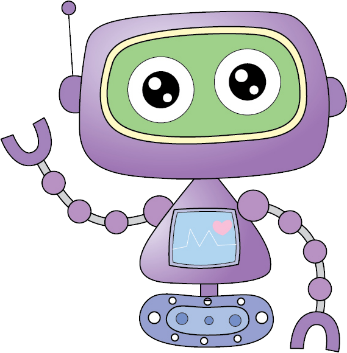 1	2	3	4	5	6	7	8	9	10
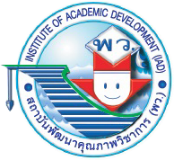 ข้อใดเป็นประโยชน์ของการปฏิบัติตามข้อกำหนดในการใช้อุปกรณ์เทคโนโลยี
อายุการใช้งานยาวนานขึ้น
อุปกรณ์ใหม่อยู่เสมอ
ไม่เกิดการชำรุด
ตอบ 1) เพราะการปฏิบัติตามข้อกำหนดในการใช้อุปกรณ์เทคโนโลยีสามารถยืดอายุการใช้งานของอุปกรณ์ต่าง ๆ ได้ยาวนานขึ้น
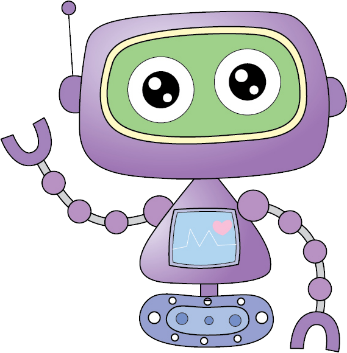 1	2	3	4	5	6	7	8	9	10
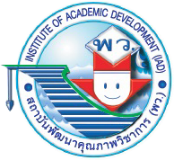 มารยาทในการใช้สื่อสังคมออนไลน์คือข้อใด
แสดงความคิดเห็นต่อผู้อื่นด้วยความสุภาพ
นำข้อมูลของผู้อื่นมาเป็นของตนเอง
นำข้อมูลผู้อื่นไปเผยแพร่
ตอบ 1) เพราะมารยาทในการใช้สื่อสังคมออนไลน์ควรแสดงความคิดเห็นต่อผู้อื่นด้วยความสุภาพ
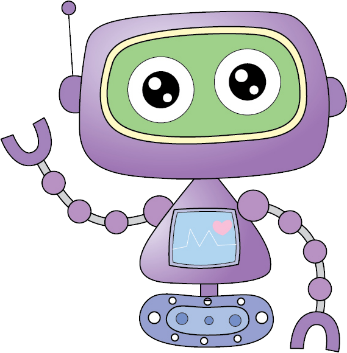 1	2	3	4	5	6	7	8	9	10
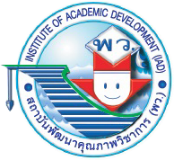 การใช้สื่อสังคมออนไลน์ควรปฏิบัติตนอย่างไรจึงจะปลอดภัย
มีเพื่อนในสังคมออนไลน์ให้มากที่สุด
แลกเปลี่ยนข้อมูลส่วนตัวกับคนแปลกหน้า
ไม่โพสต์แจ้งความเคลื่อนไหวของตนเองให้ผู้อื่นทราบ
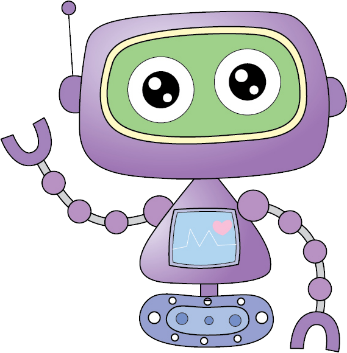 ตอบ 3) เพราะสังคมออนไลน์เป็นสังคมเปิด ยากที่จะควบคุมพวกมิจฉาชีพเพื่อความปลอดภัยไม่ควรโพสต์ความเคลื่อนไหวของตนเองให้ผู้อื่นทราบ
1	2	3	4	5	6	7	8	9	10
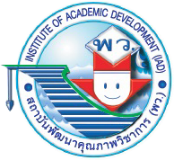 ข้อใดไม่ควรปฏิบัติในการใช้สื่อสังคมออนไลน์
แลกเปลี่ยนความรู้
ช่วยเหลือผู้อื่นในการค้นหาข้อมูล
แลกเปลี่ยนที่อยู่ หมายเลขโทรศัพท์
ตอบ 3) เพราะไม่ควรไว้ใจบุคคลที่ไม่รู้จักในการแลกเปลี่ยนที่อยู่ หมายเลขโทรศัพท์ เพราะอาจถูกหลอกหลวงไปทำอันตราย
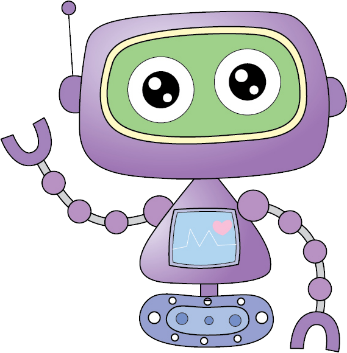 1	2	3	4	5	6	7	8	9	10
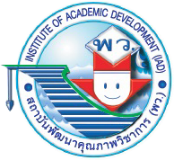 อุปกรณ์ใดที่นำเทคโนโลยีคอมพิวเตอร์รวมเข้ากับโทรศัพท์
โทรทัศน์
แท็บเล็ต
กล้องดิจิทัล
ตอบ 2) เพราะแท็บเล็ตเป็นการนำเทคโนโลยีคอมพิวเตอร์และเทคโนโลยีโทรศัพท์มารวมกัน
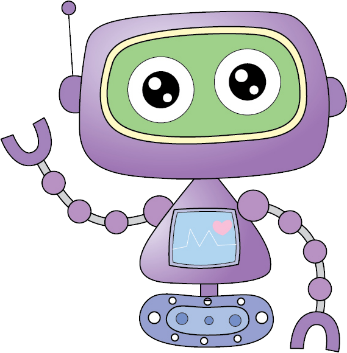 1	2	3	4	5	6	7	8	9	10
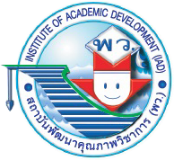 ใครใช้เทคโนโลยีได้คุ้มค่ามากที่สุด
แก้วใช้ค้นหาข้อมูลเพิ่มเติมความรู้
ใหม่ใช้เพื่อความบันเทิง สนุกสนาน
มิคใช้คัดลอกผลงานต่าง ๆ มาเป็นผลงานของตนเอง
ตอบ 1) เพราะการค้นหาข้อมูลเพิ่มเติมความรู้เป็นการใช้เทคโนโลยีที่มีอยู่ให้คุ้มค่าและสร้างสรรค์
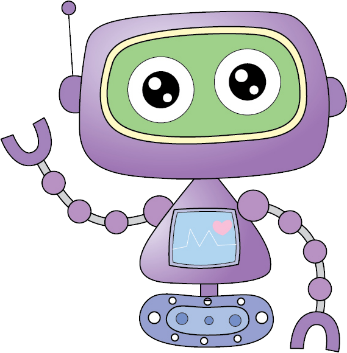 1	2	3	4	5	6	7	8	9	10
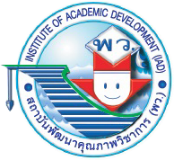 เพราะเหตุใดควรตั้งคอมพิวเตอร์ไว้ในที่มีอากาศถ่ายเทได้สะดวก
ไม่มีฝุ่นละออง
ผู้ใช้สามารถนั่งได้สบายไม่ร้อน
คอมพิวเตอร์ระบายความร้อนได้ดี
ตอบ 3) เพราะการตั้งคอมพิวเตอร์ไว้ในที่มีอากาศถ่ายเทสะดวก เพื่อให้คอมพิวเตอร์ระบายความร้อนออกจากตัวเครื่องได้ดี
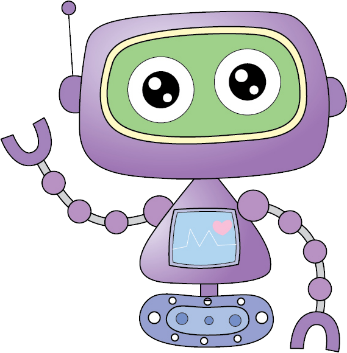 1	2	3	4	5	6	7	8	9	10
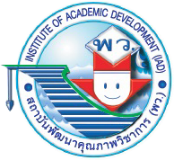 ใครดูแลรักษาอุปกรณ์เทคโนโลยีได้ถูกต้อง
โบไม่เก็บแท็บเล็ตไว้ในที่ความร้อนสูง
โมเปิด-ปิดเครื่องคอมพิวเตอร์บ่อย ๆ
โอใช้น้ำยาเช็ดกระจกเช็ดจอภาพ
ตอบ 1) เพราะควรหลีกเลี่ยงการเก็บอุปกรณ์เทคโนโลยีในบริเวณที่มีอุณหภูมิสูงเกินไป
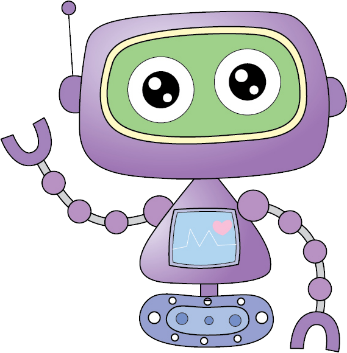